Využití Deutsche Welle v hodinách němčiny
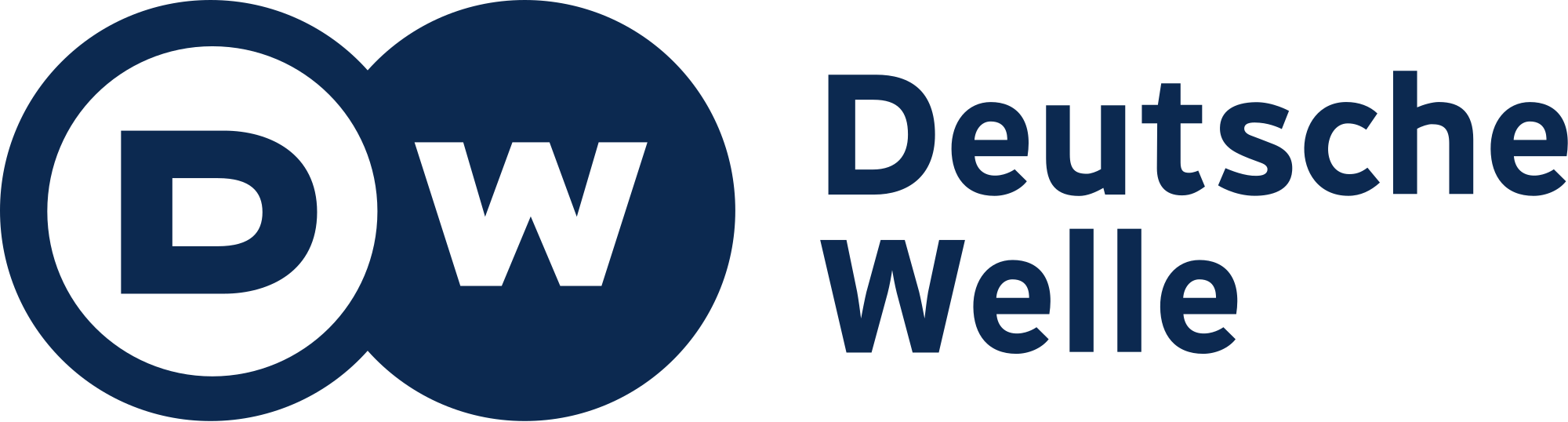 Mgr. Dagmar Křenková Ph.D.
CJP FSV UK
Co je Deutsche Welle?

německé veřejnoprávní médium

založeno v roce 1953

vysílá prostřednictvím televize, rozhlasu, internetu a sociálních sítí

do zahraničí
cíl: žurnalisticky nezávislý obraz Německa a německé kultury v zahraničí, šíření německého jazyka, představovat zahraniční události z evropské perspektivy, srovnáním pohledu Německa a jiných států, a přispívat tak k porozumění mezi národy (zdroj: http://www.dw.com/de/unternehmen/profil/s-30626)
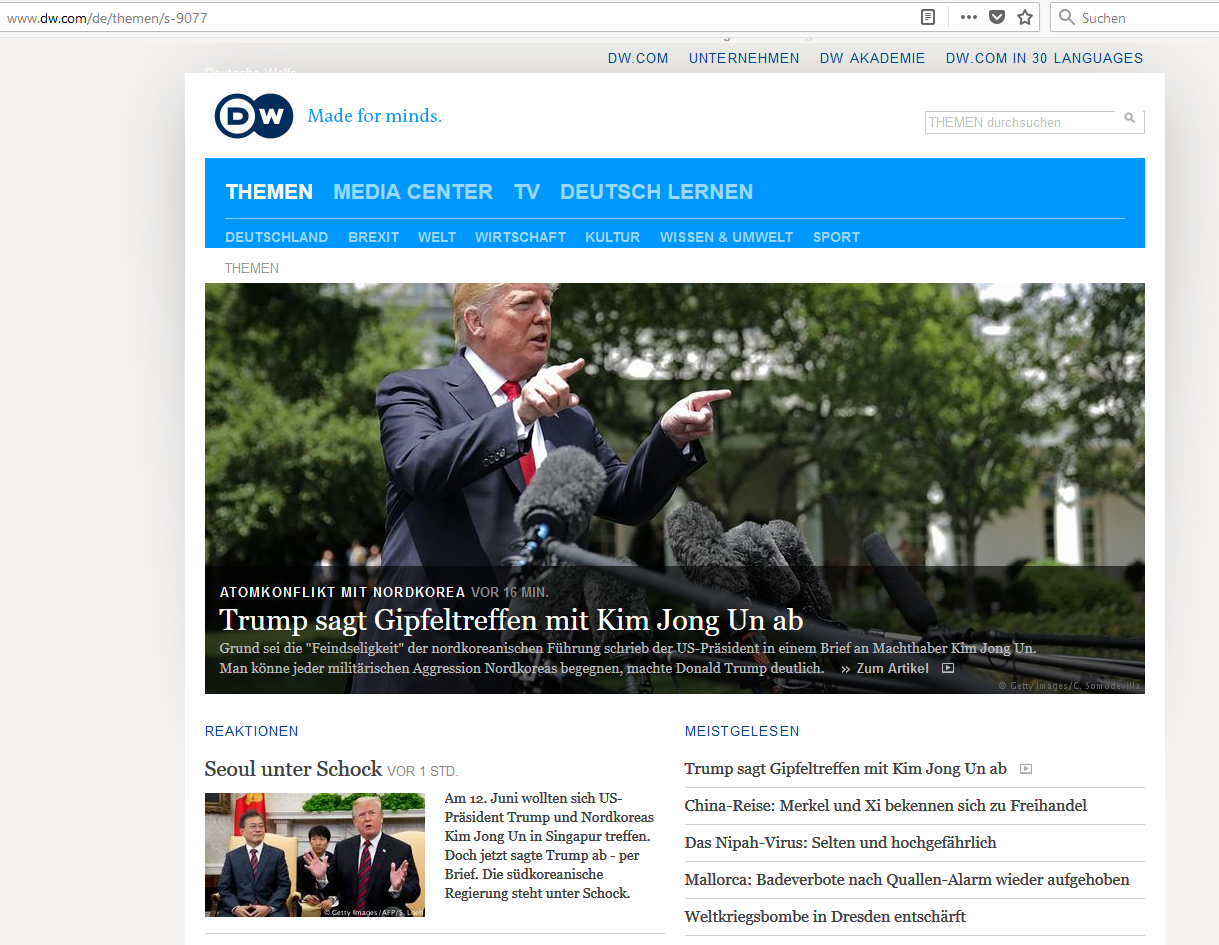 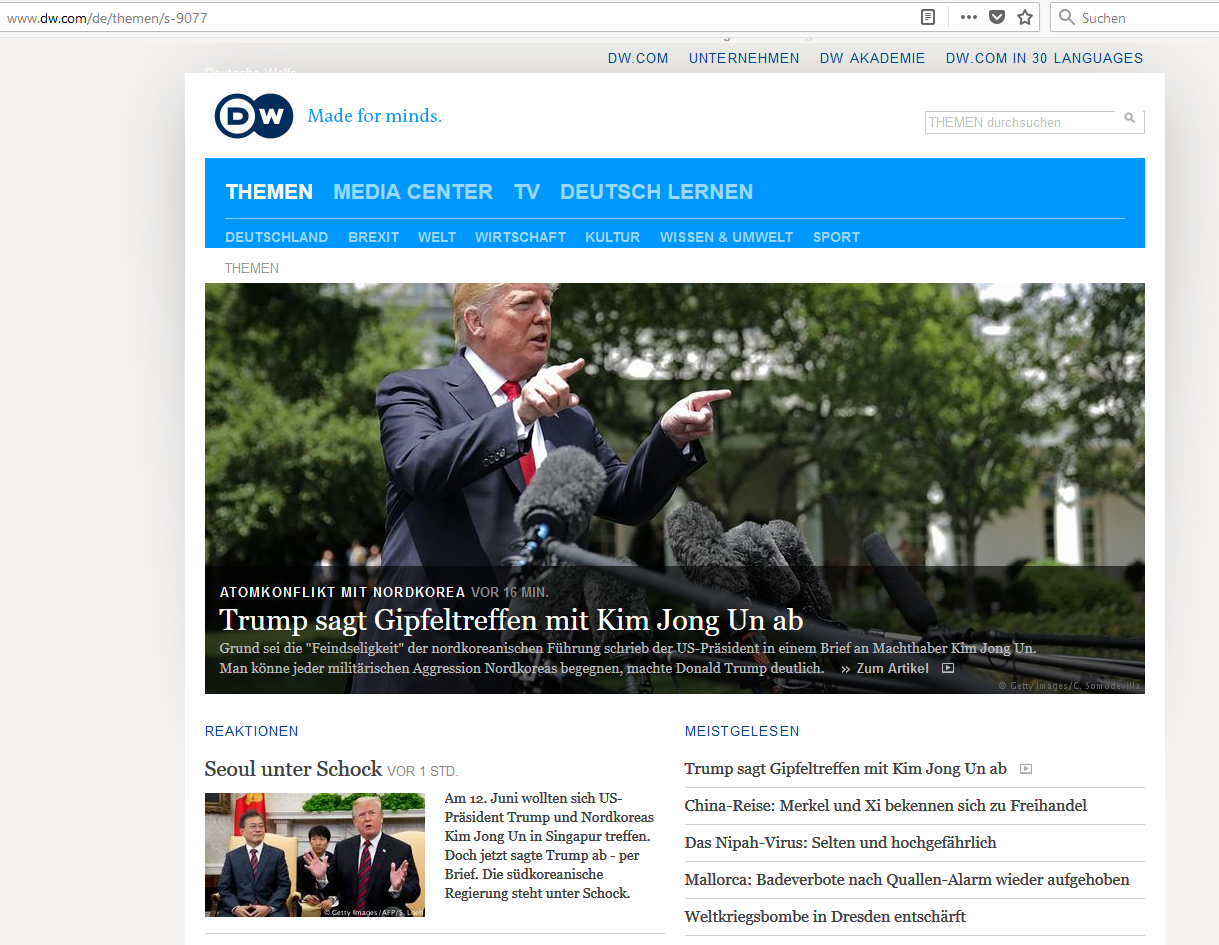 Co nabízí internetové stránky v německém jazyce?

- věnují se zpravodajství ze všech klasických oblastí žurnalismu – zdarma


- informují o dění v Německu, ale jsou strukturovány i dle jednotlivých kontinentů

- speciály k důležitým událostem 

- srozumitelný jazyk, příjemný design
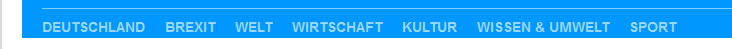 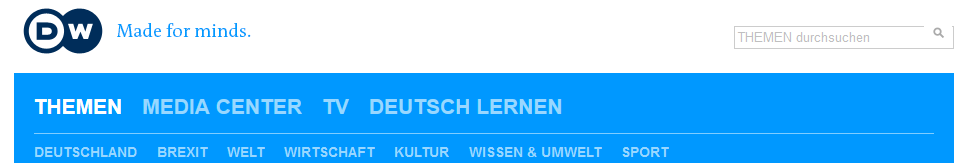 - sekci „Učíme se německy“:

-  podsekce jsou označeny úrovněmi SERR
- jsou doplněny z velké části didaktizovanými materiály k vytištění nebo s interaktivními cvičeními
- procvičují cíleně jazykové kompetence
- zaměřují se na témata každodenní, odborná i poloodborná
Co možno využít ve výuce němčiny či doma?
-  rozřazovací test

- online jazykové kurzy (od A1)

- řady k výuce reálií (města a regiony, oblasti života) (od A2)

- telenovelu (B1/B2)

- rozhlasové zprávy k poslechu i s transkripcí textů (od B2)

- speciály k důležitým událostem (pro tematické rešerše od B2)
Co Vám představím ve workshopu?
audiomateriály Audio-Thema (B1/B2)

videomateriály Video-Thema (B2/C1)


→ s transkripcí, cvičeními na porozumění textu, na slovní zásobu a integrovaně i na gramatické jevy 

→  jako pracovní listy či interaktivní cvičení s okamžitou kontrolou správnosti
→  možno úkoly doplnit o kompetenci „psaní“, např. shrnutí, vyjádření názoru, komentář či „mluvený projev“


→ z metodického hlediska umožňují vnitřní diferenciaci ve výuce a podporují samostatné učení
Děkuji Vám 
za pozornost!